Acoustophoretic Printing: Printing Soft Materials with Sound
Harvard MRSEC
DMR-1420570
2018-2019
Jennifer A. Lewis (BioEng and MatSci)
Thanks to gravity, any liquid can drip — from water dripping out of a faucet to the century-long pitch drop experiment. With gravity alone, droplet size remains large and drop rate difficult to control. Pitch, which has a viscosity roughly 200 billion times that of water, forms a single drop per decade.
 
To enhance drop formation, a team at the Harvard MRSEC led by Lewis created a new printing method that relies on generating sound waves to assist gravity, dubbing this new technique acoustophoretic printing.
 
The researchers built a subwavelength acoustic resonator that generates a highly confined acoustic field at the tip of the nozzle. This pulling force, which can exceed 100x that of normal gravity (1 g) detaches each droplet, when it reaches a specific size and ejects it towards the printing target. The higher the amplitude of the soundwaves, the smaller the drop size, irrespective of the viscosity of the fluid. 

Acoustophoretic printing enables a wide range of soft materials to be patterned, including liquid metals, polymers, and even cell-laden hydrogels.
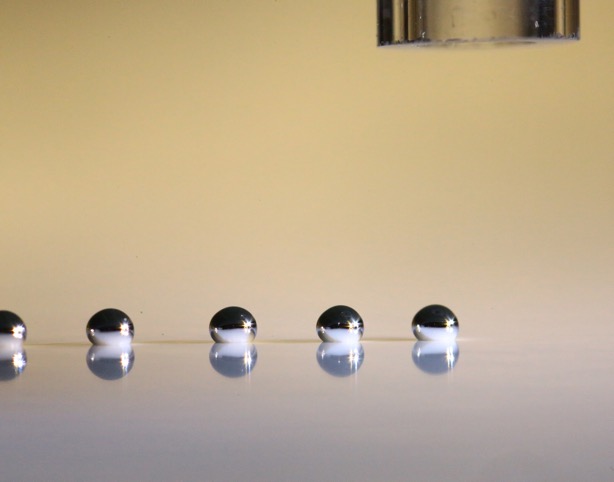 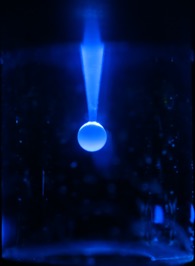 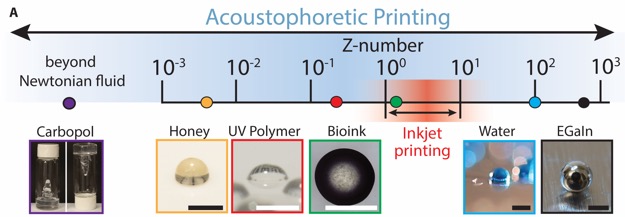 [Speaker Notes: A team at the Harvard MRSEC led Lewis developed a new method for printing soft materials by harnessing sound. Acoustophoretic printing harnesses nonlinear acoustic forces to print droplets on demand (Figure 1). Importantly, the drop detachment process is independent of viscosity, so that materials spanning more than four orders of magnitude in viscosity can be patterned using this method. Importantly, our approach opens new avenues for the digital fabrication of functional, structural, and biological materials in voxel-by-voxel manner. 

Published in Science Advances:

Daniele Foresti, Katharina T. Kroll, Robert Amissah, Francesco Sillani, Kimberly A. Homan,
Dimos Poulikakos, and Jennifer A. Lewis, “Acoustophoretic printing,” Sci. Adv. 4 (8)  eaat1659 (2018).]